REVIEW OF TECHNICAL STAFF PROVISION
Professor Dame Anne Glover
Brian Paterson
Evelyn Argo 

28 November
13 December
FORMAT FOR THE SESSION
Introduction 
Why we are undertaking the Review and aims
Review process – Working Group
Methodology and timescale
Summary of current structures and staffing profiles
Key areas to consider 
Next steps – how to feedback 
Opportunity for questions
WHY ARE WE UNDERTAKING THE REVIEW?
University has undergone significant change 
Last review of technical provision over 10 years ago – in 2003/4 when the current structures were recommended/ implemented
Wish to establish whether we have the best structure for technical provision now and in the future
Want input from staff to identify opportunities for a stronger support structure and better working environment
AIMS OF THE REVIEW/TERMS OF REFERENCE
Review existing structures and define a structure that:
Reflects the composition and skills required;
Continues to provide high quality support for research and teaching;
Enables suitable deployment of resource;
Considers the development of career pathways;
Provides clarity and accountability regarding cost recovery

Identify improvements around aspects of staff management
THE REVIEW PROCESS
WORKING GROUP
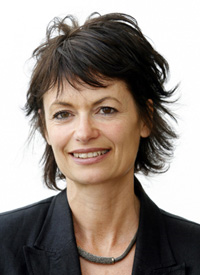 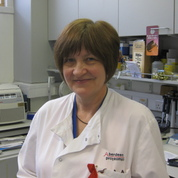 MR BRIAN PATERSON
TECHNICIAN/CO-CONVENOR
PROFESSOR DAME ANNE GLOVER
VICE PRINCIPAL EXTERNAL AFFAIRS/CO-CONVENOR
MRS EVELYN ARGO, 
RESEARCH TECHNICIAN/
CO-CONVENOR
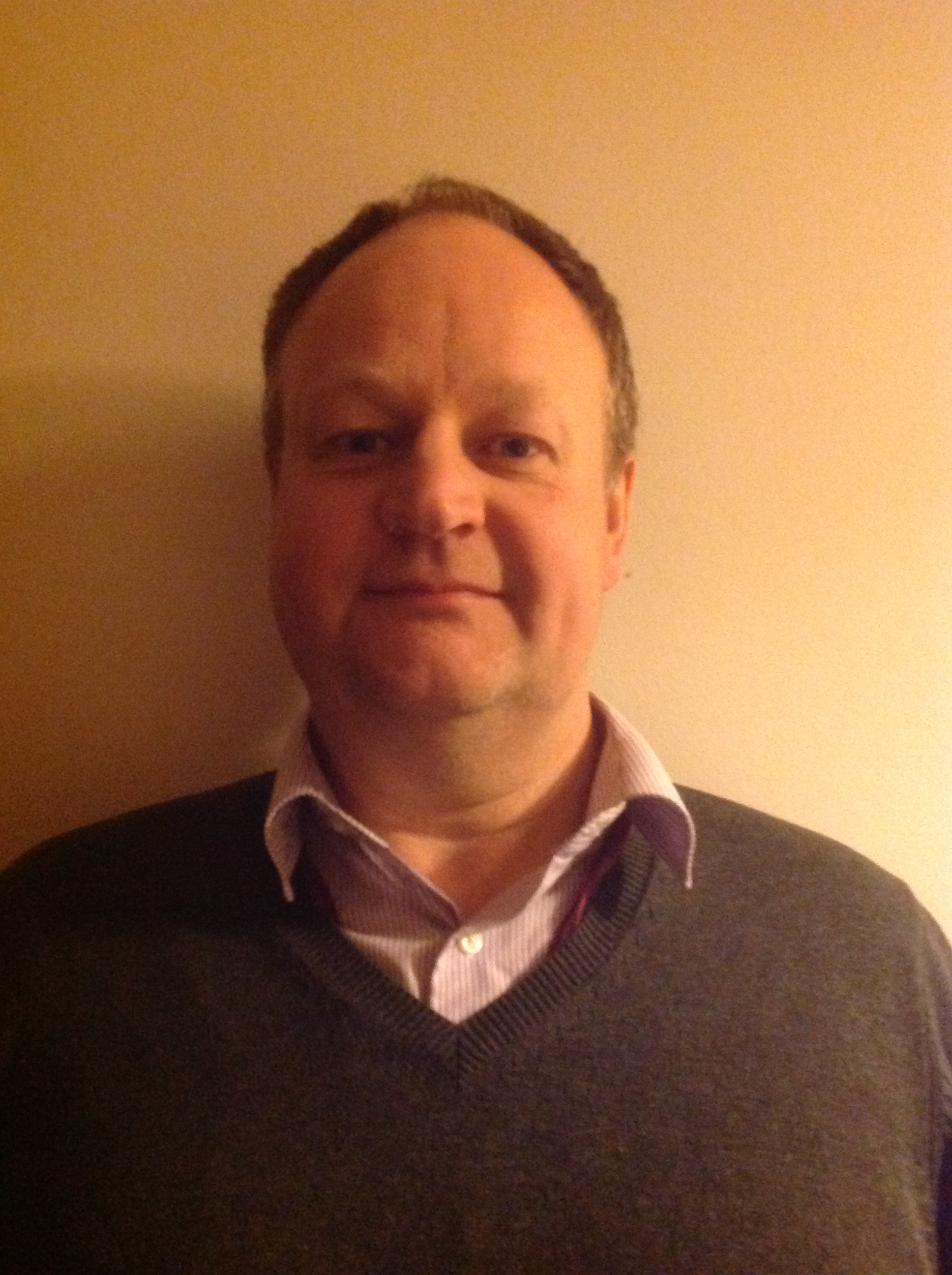 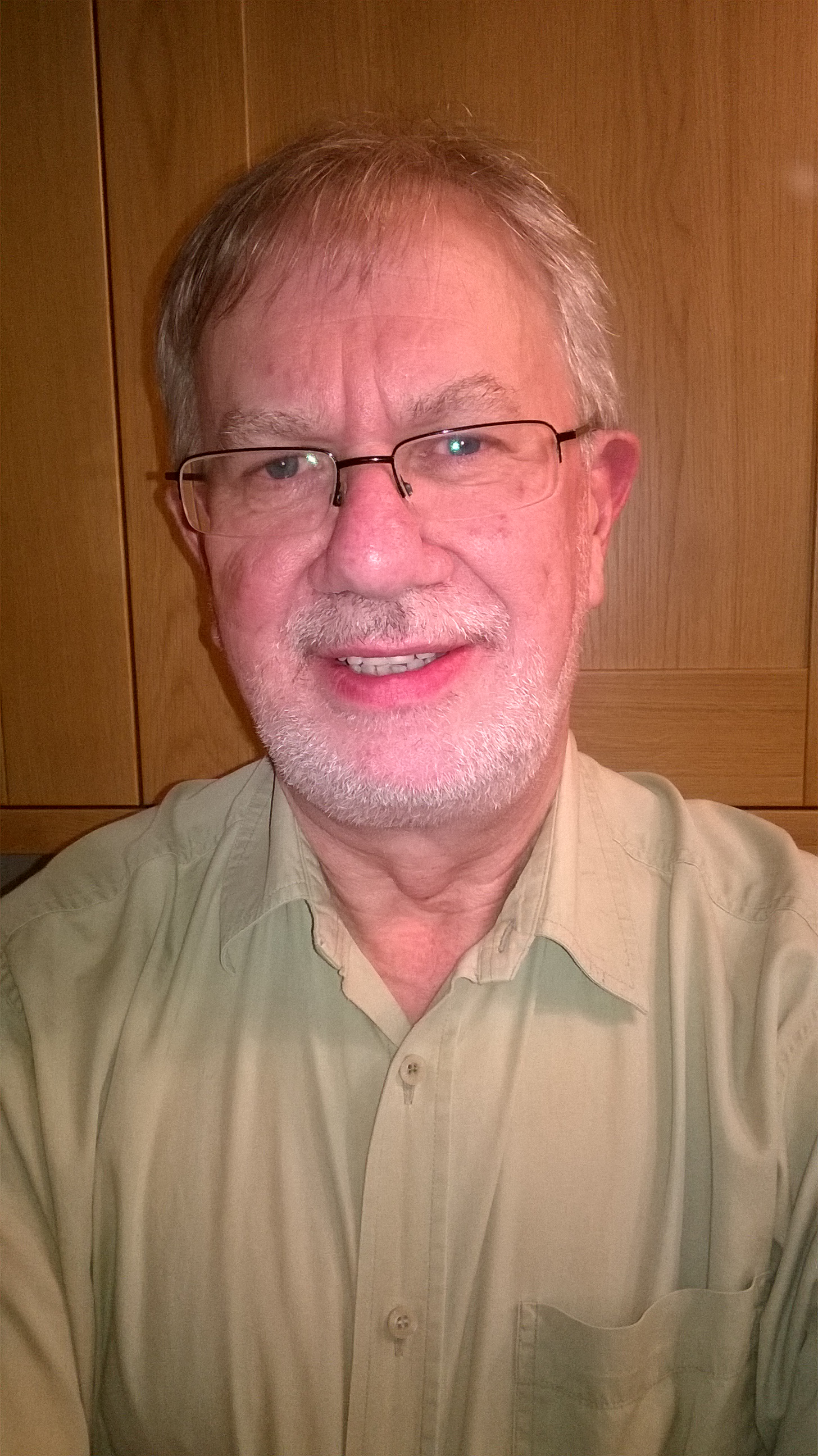 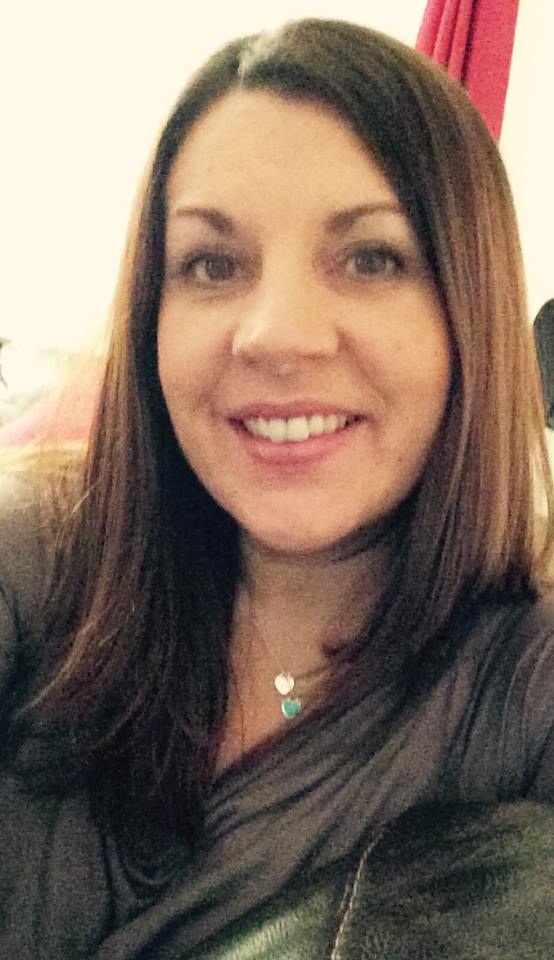 MR TED PRIDHAM
DEPUTY CHIEF AV TECHNICIAN
MR MARTIN COWIE
TECHNICAL RESOURCES MANAGER
MRS TRACEY WHITE 
DEPUTY DIRECTOR OF HR/CLERK
METHODOLOGY & TIMESCALE
Working Group - oversee the Review and submit recommendations to senior management 
Partnership working between the University and Unite – University and Trade Union co-convenors
Understand current provision and future requirements 
Consultation – technical staff to establish current strengths and weaknesses and what could be improved 
Consultation – service users to explore their future needs for technical support and their views  
Timescale – mid to end January 2017
CURRENT STRUCTURES
Technical Staff reporting to technical manager - COPS
Technical staff reporting to PI/ academic – SMMSN, Social Sciences
Combination of both - SBS
CURRENT STAFF DATA
AGE PROFILE
52% are aged 18 to 44 years

48% are over 45 years
CURRENT STAFF DATA
GENDER
146 females

111 males
CURRENT STAFF DATA
LENGTH OF SERVICE
50% of staff have 0-9 yrs service

31% have 20 yrs or more service
KEY AREAS TO CONSIDER
GENERAL:
What works well and what doesn’t?
How can we learn from each other?
STRUCTURES:
Reporting lines: Technical – vs - Academic
Recognition that one size may not fit all 
CAREER PATHWAYS
Opportunities for development/promotion 
UNIVERSITY 
The University as an employer
NEXT STEPS
Discuss in your own areas and provide feedback  

Discuss with members of the Working Group 

Feedback to members of the Working Group or the dedicated email address – technicalreview@abdn.ac.uk
ANY QUESTIONS?
ANY COMMENTS?
ANY INPUT?